Vores data ogvores digitale liv
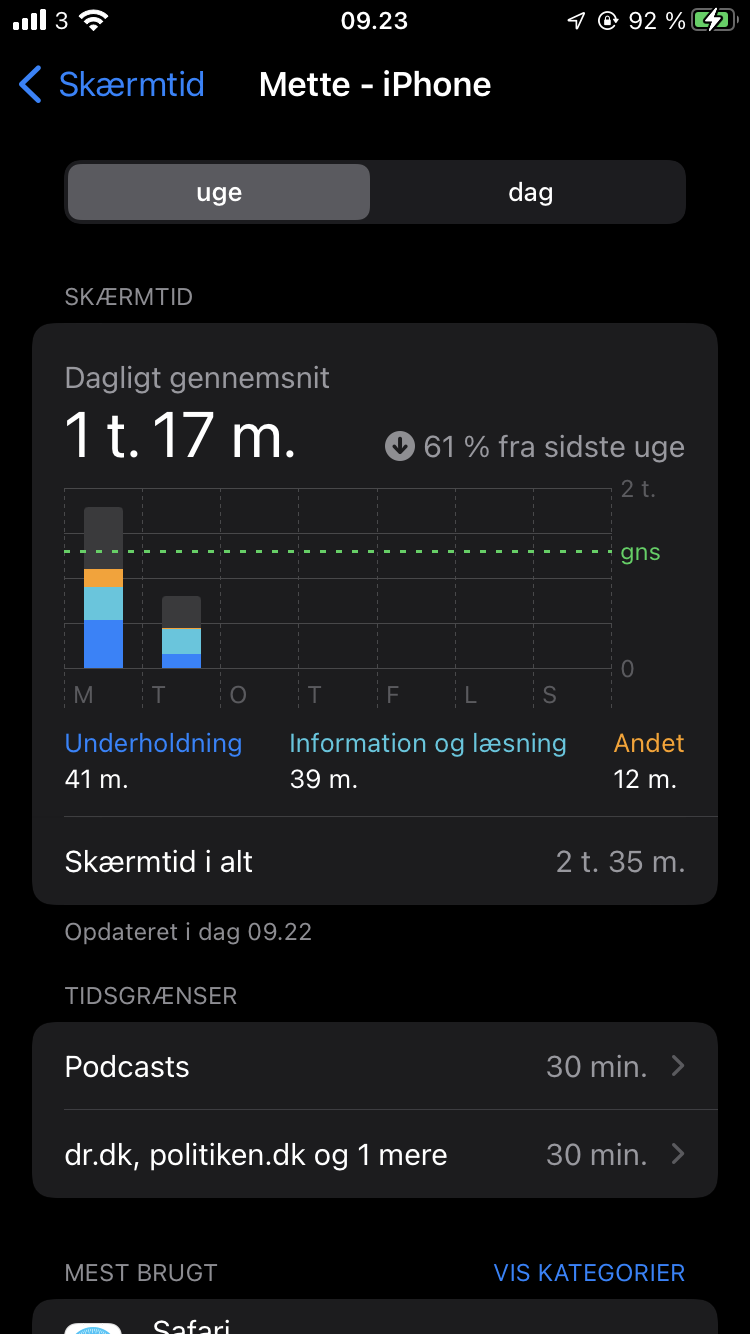 Her er ingen rigtige meninger ellerløftede pegefingre!
Men nogle gange en stor frustration over at
jeg ikke selv kan bestemme over mit digitale liv
store techvirksomheder bestemmer mere end demokratiske stater om den digitale infrastruktur
jeg ikke kan overskue konsekvenserne af mit digitale liv, selvom jeg ved mere end de fleste om it
Hvor meget tid bruger I påjeres digitale liv?
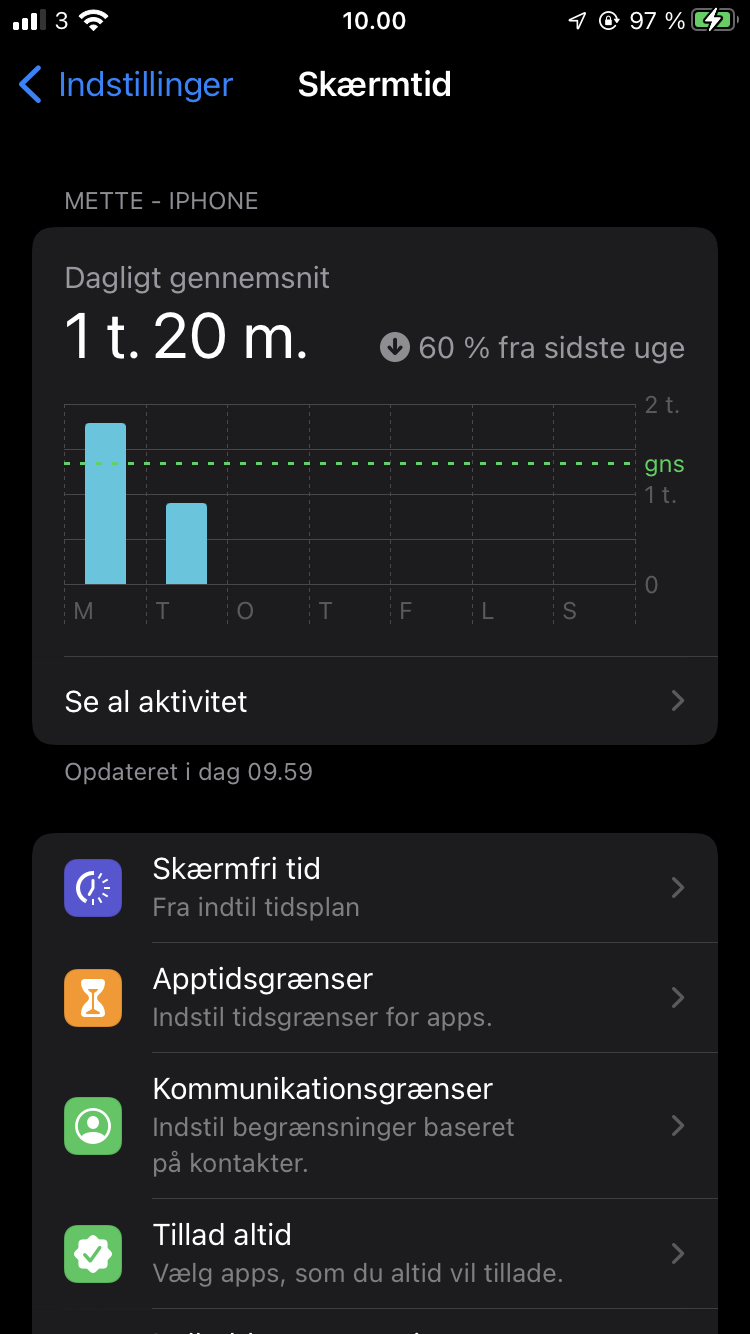 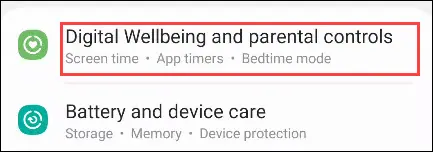 Hvad har I angivet i spørgeskemaet?
Hvilke besked tjenester?Forskelle mellem DK og Tyskland?
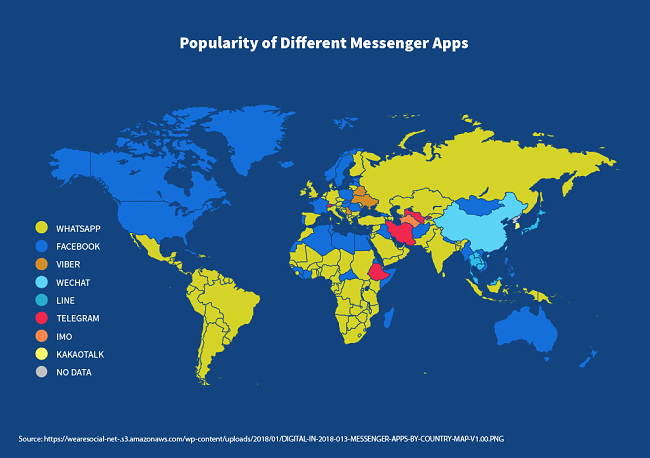 Find fejlen
kilde
Hvad ved din telefon om, hvor du er/har været?
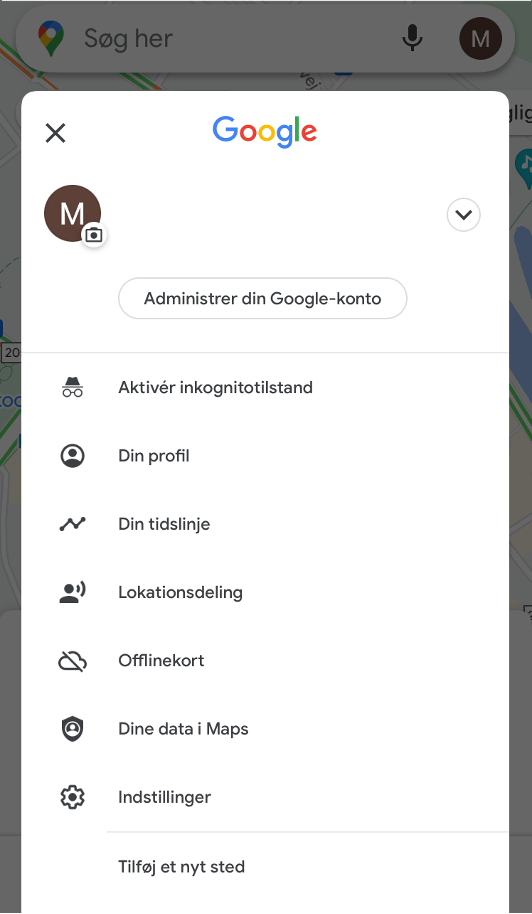 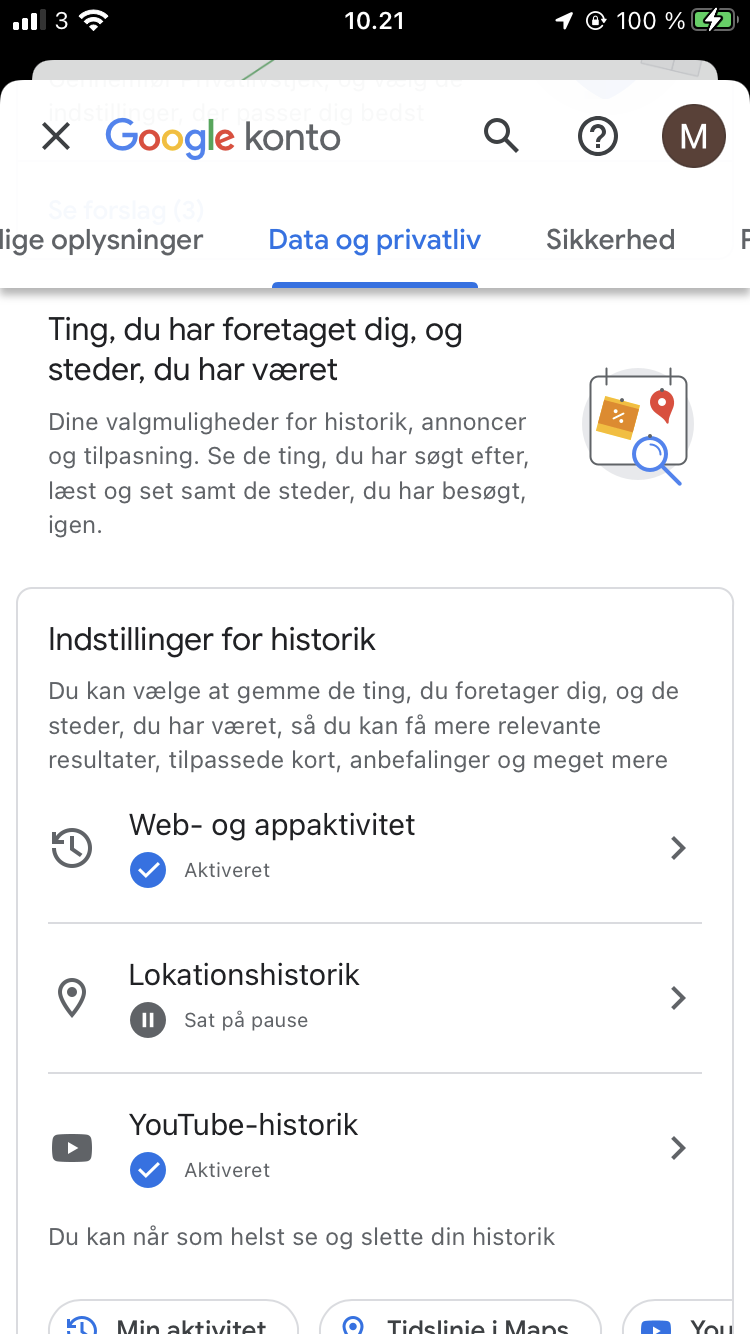 https://support.google.com/accounts/answer/4388034?hl=da
Lokalitetstjenester på iPhone
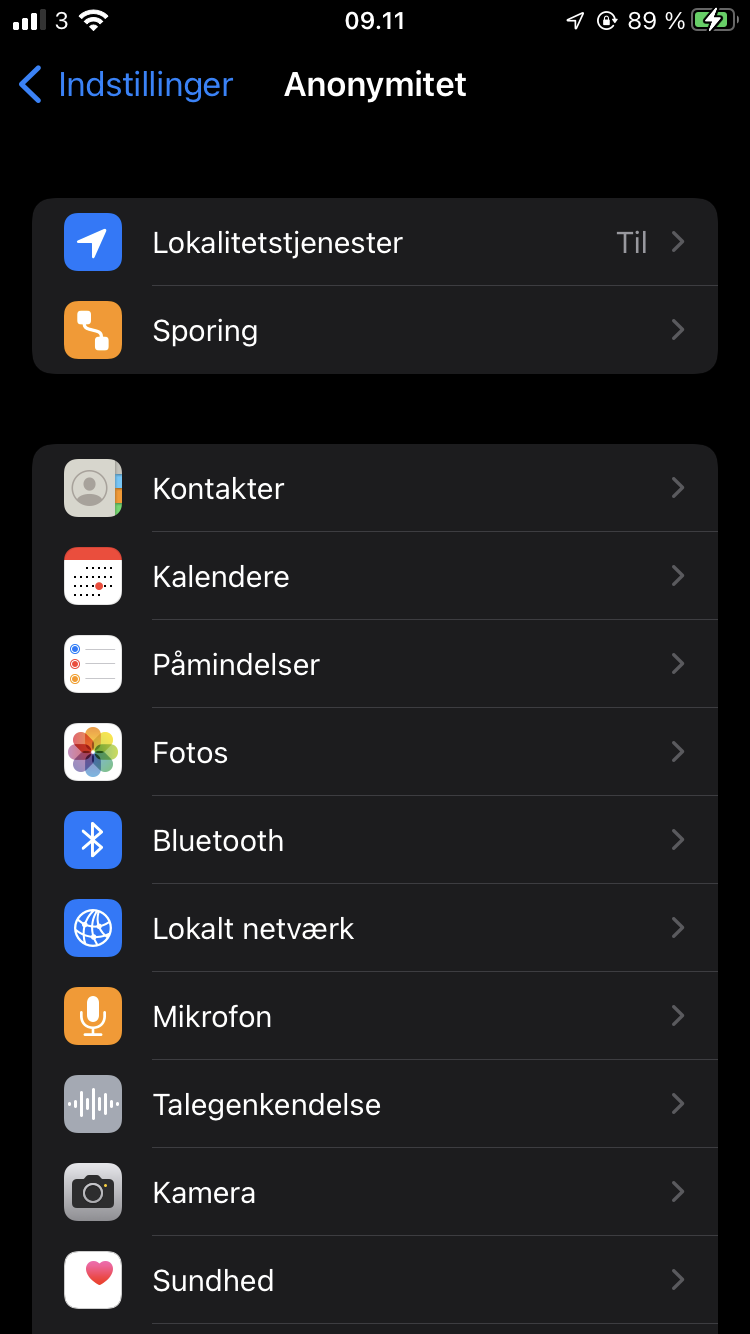 Vælg
Indstillinger
Anonymitet
Lokalitetstjenester
Helt ned i bunden af listen findes ”Systemtjenester”
Langt nede findes ”Væsentlige lokaliteter”
Undersøg hvilke apps har adgang til din mikrofon, kamera, lokation
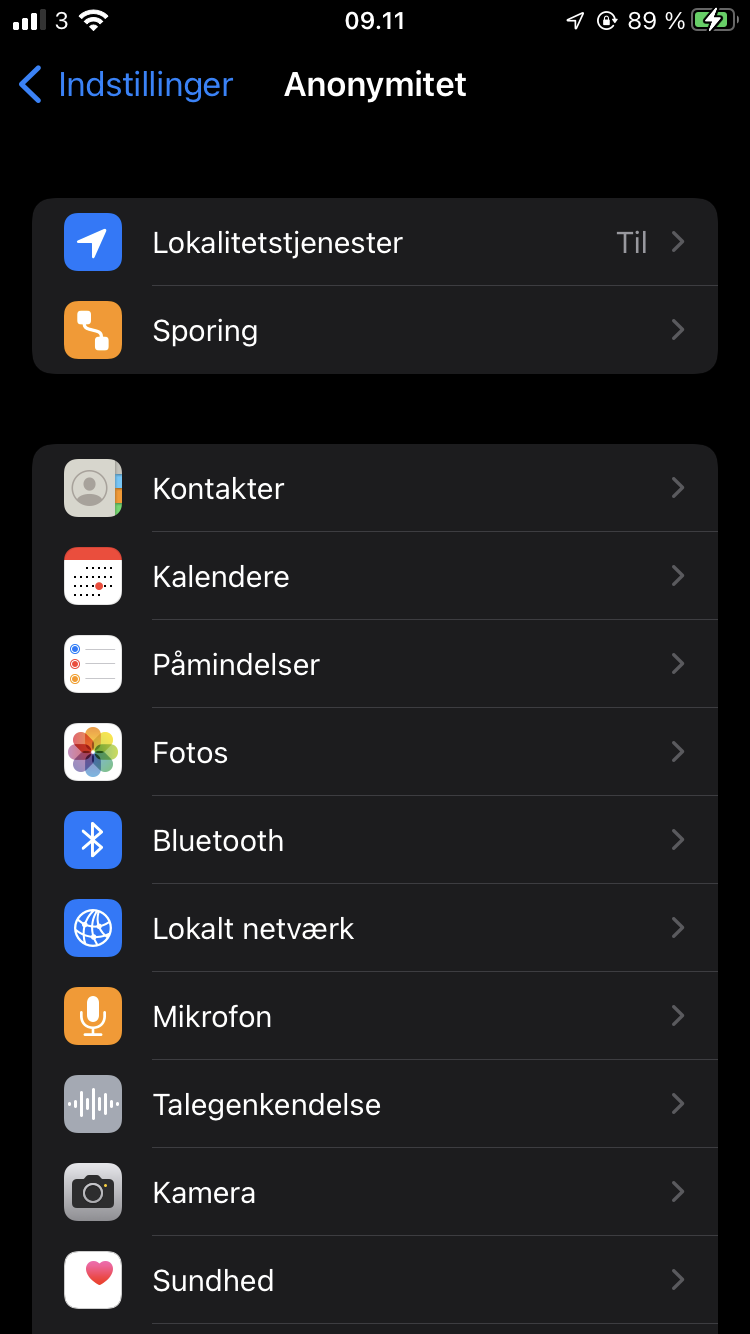 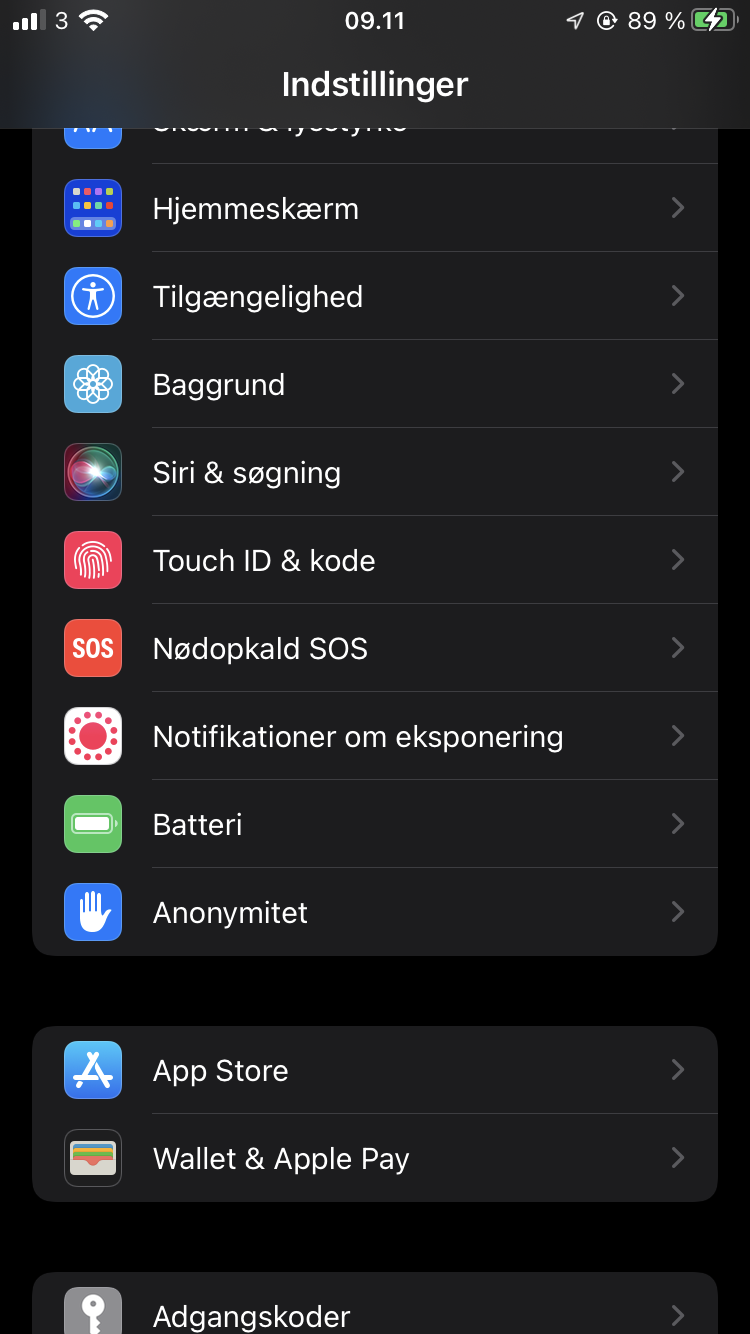 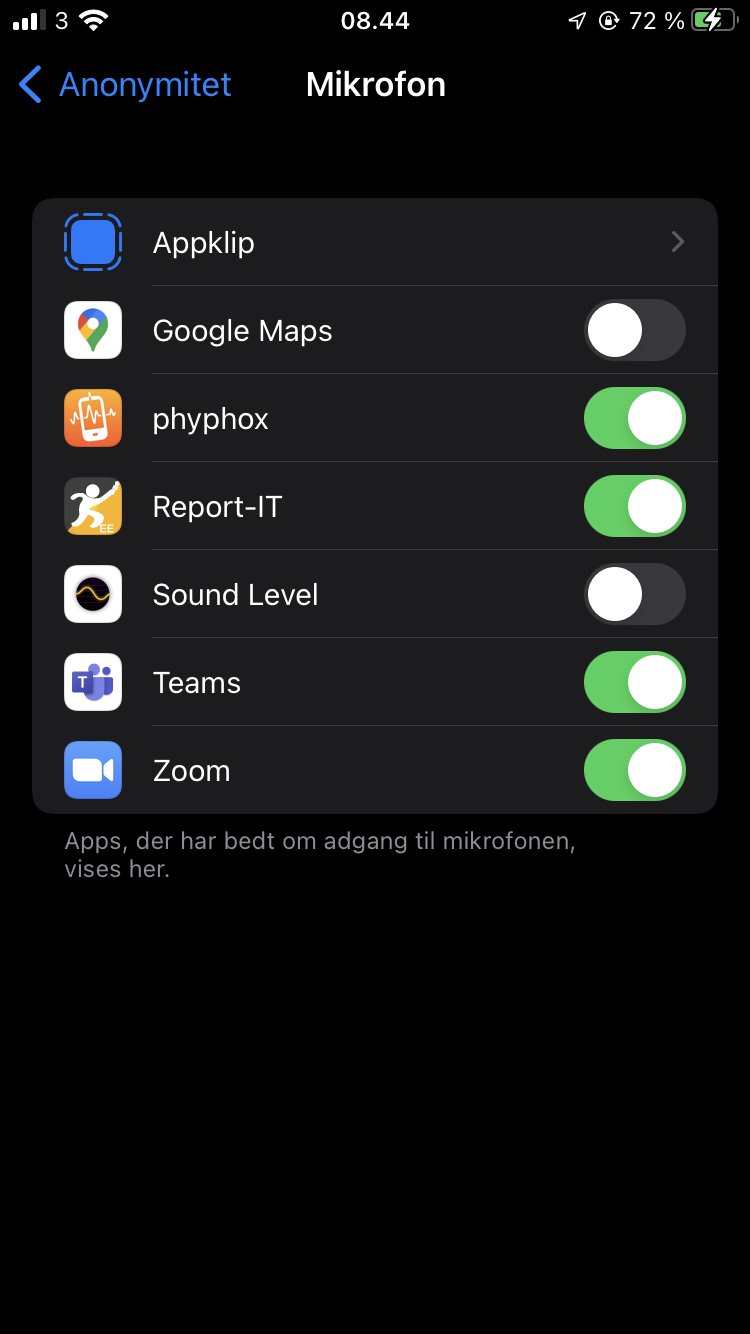 Undersøg hvilke apps har adgang til din mikrofon, kamera, lokation
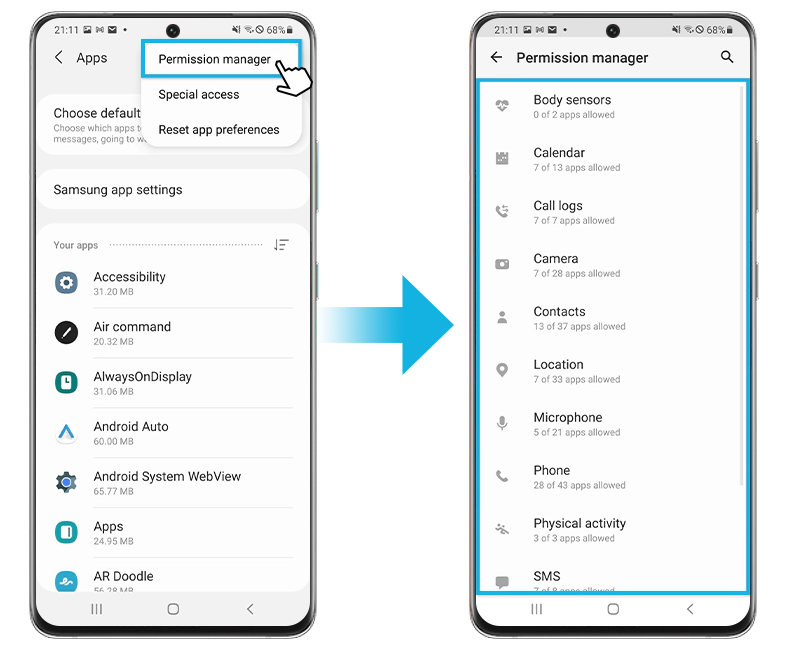 Her kan du læse mere: anonymitet
Hvem må kende hele din lokationshistorik?
Ok ?
Bedste ven/veninde
Familie
Ikke ok ?
Hvem som helst på skolen
Rektor
Chefen
Farmor/fætre
Ekskæreste
Lærere
Hvilke parameter for reklamer er ok for dig?
Ok ?
Køn
Spilhistorik
Ikke ok ?
Religion
Alkoholvaner
Hvilke parameter for reklamer er ok for dig?
Ok ?
Alder
Køn
Land, by
Spilinteresser
Søgehistorik
Private interesser
Ikke ok ?
Søgehistorik
Private interesser
Lyd – mikrofon
Politiske holdninger
Geolokation
Helbred
Religion, seksualitet
Hvad ved dit foretrukne sociale medie om dig?
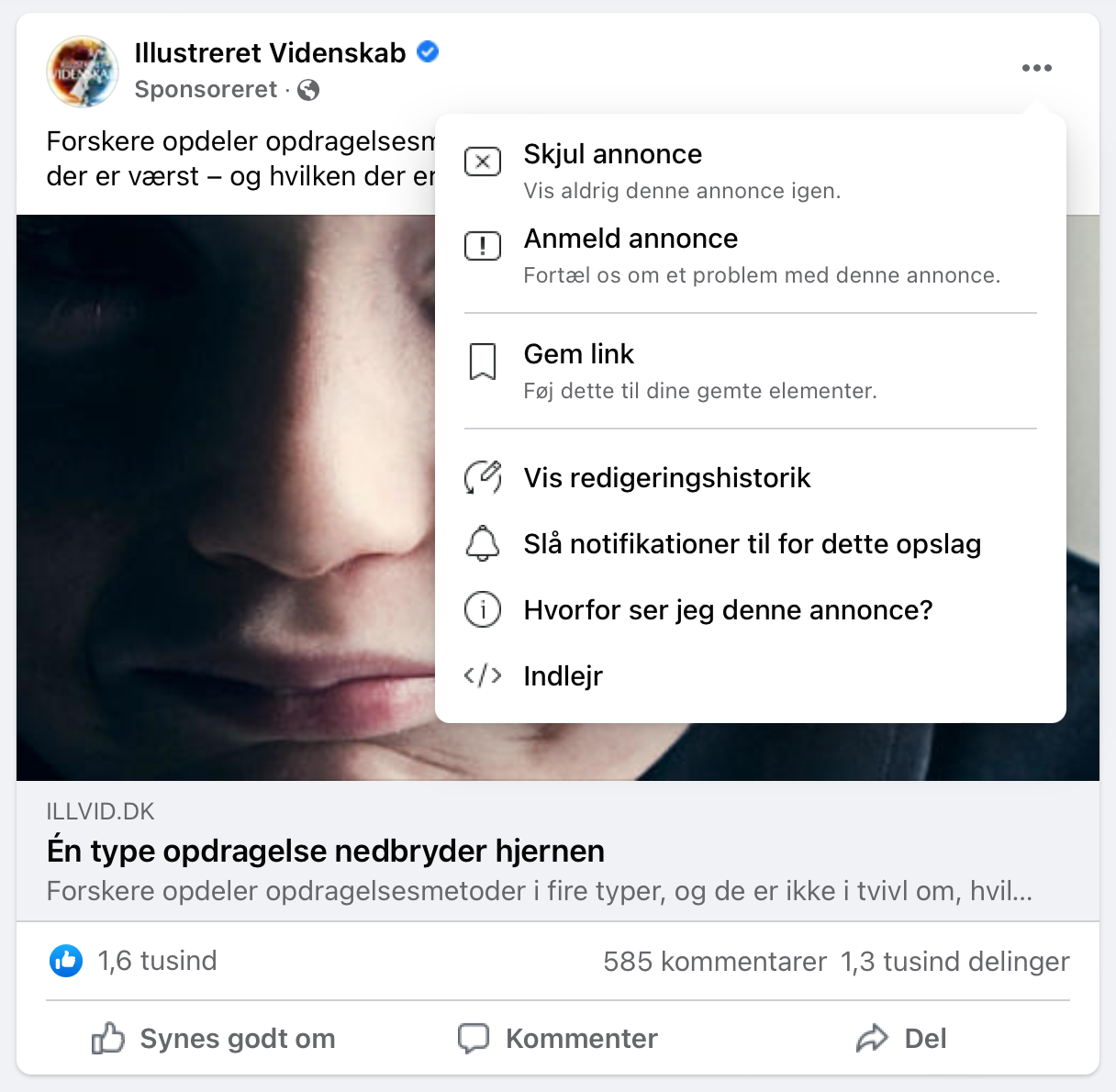 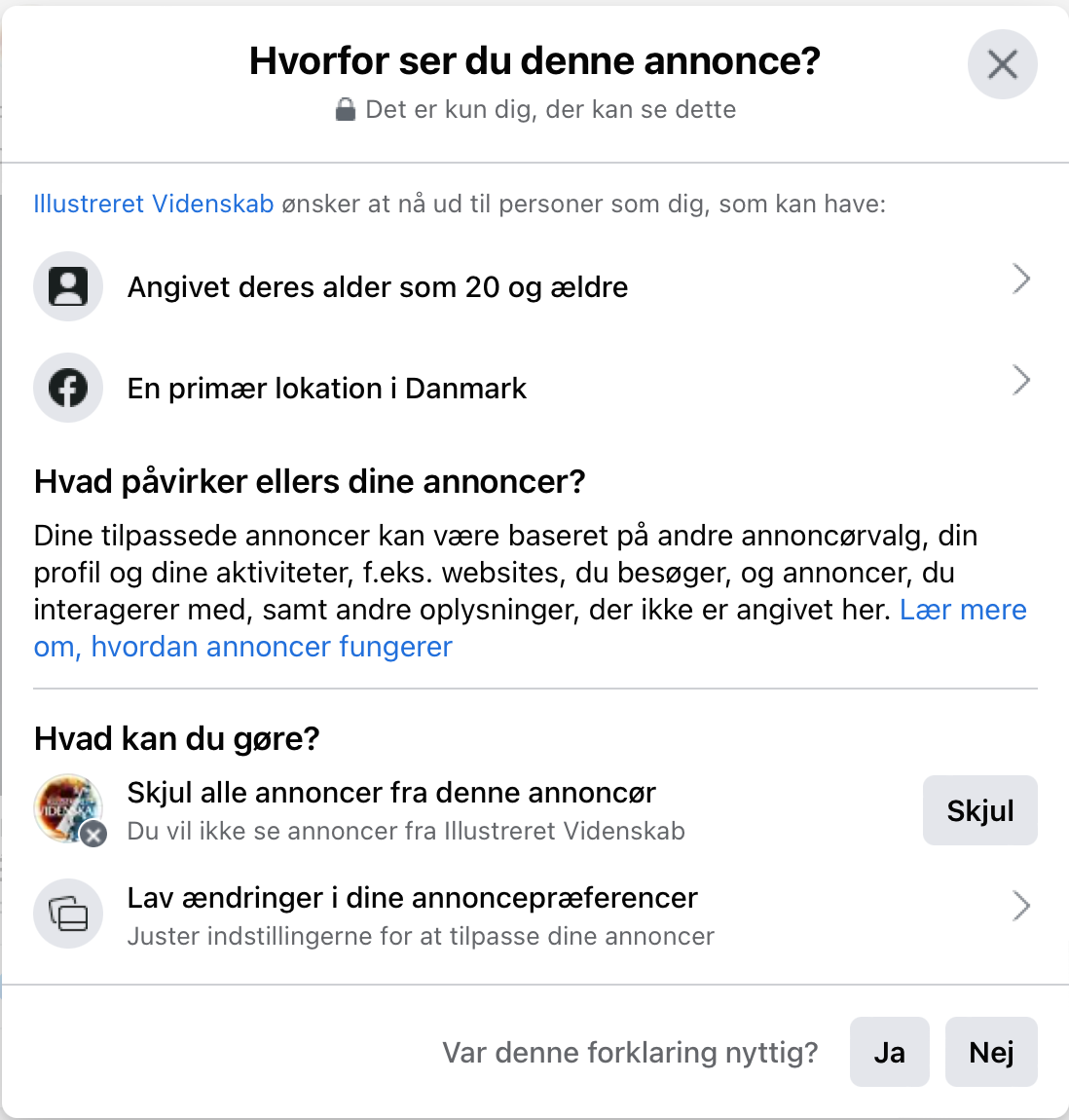 Managing online privacy is more than taking care to ensure that parents, friends and strangers can only see the content teens want them to see
Danske gymnasieelevers tillid til FB/Snapchat
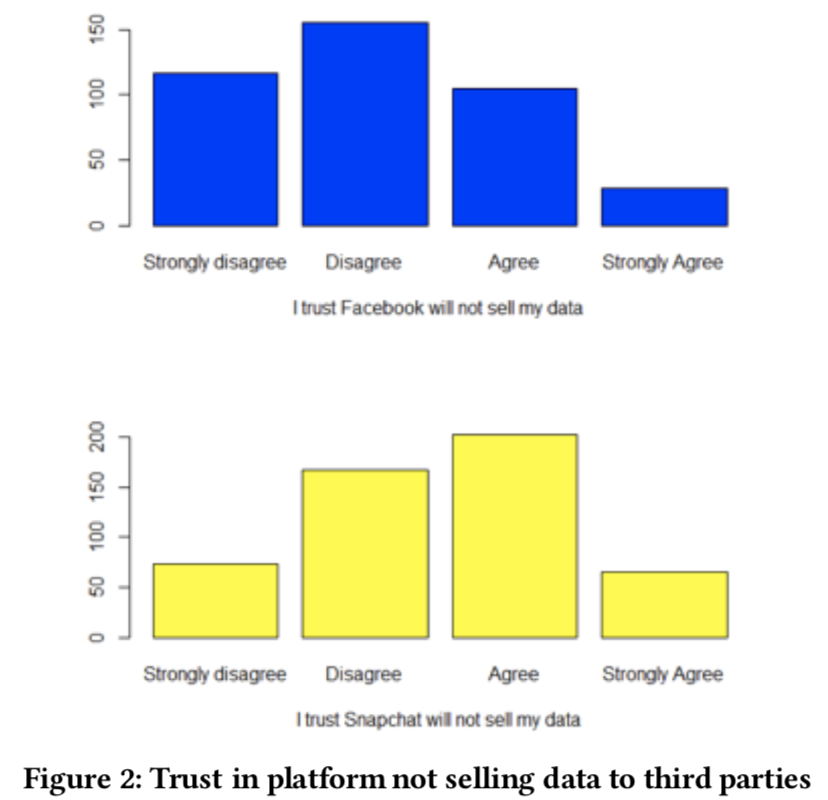 Danske gymnasieelevers tillid til FB/Snapchatmålrettet annoncering
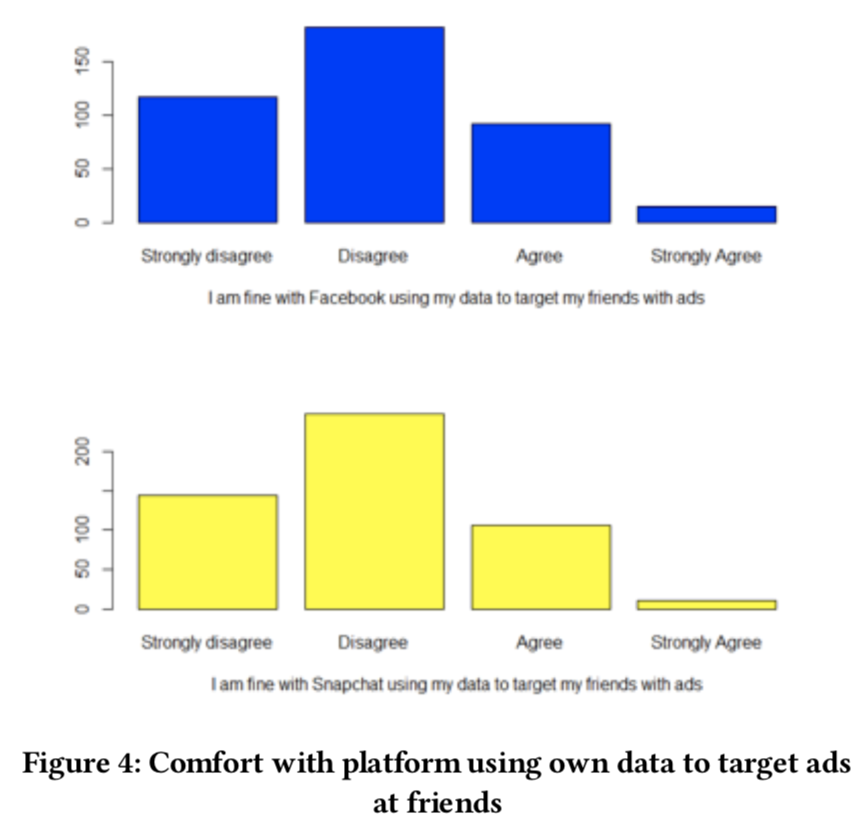 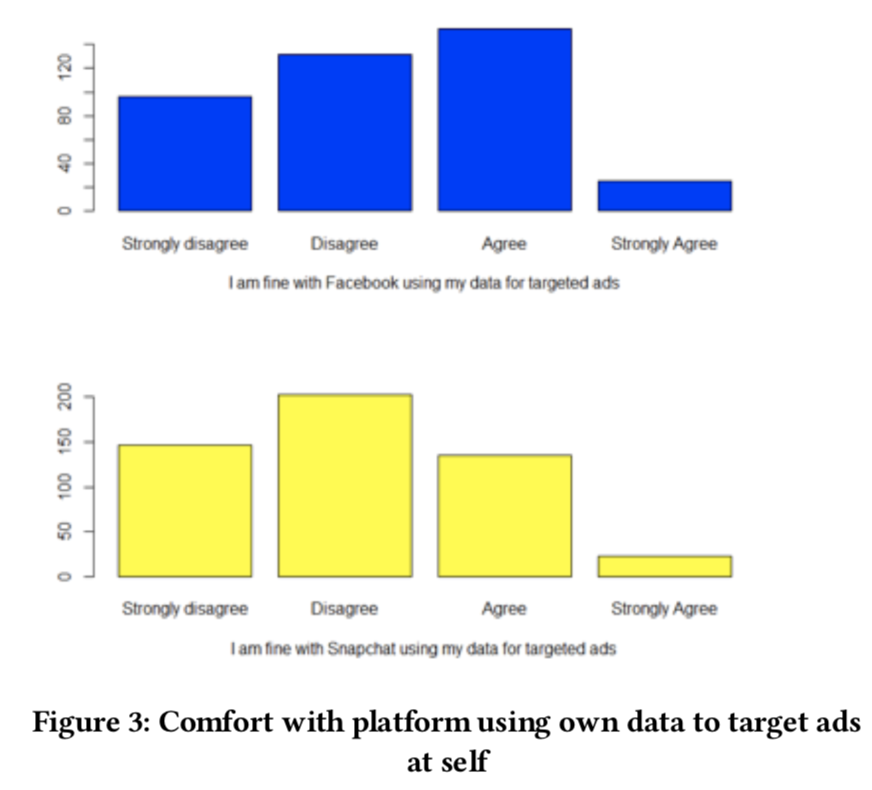 Justering af preferencer
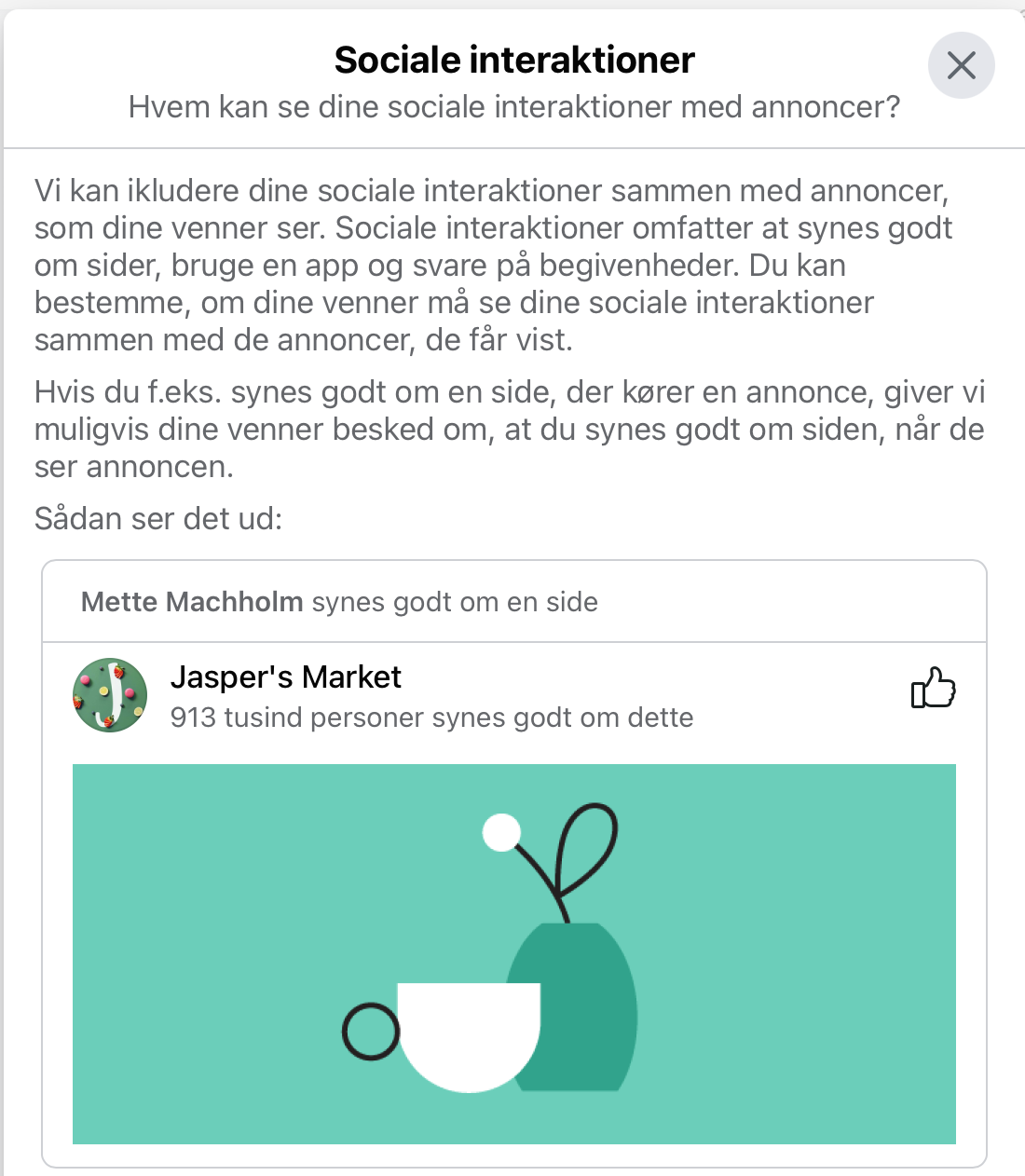 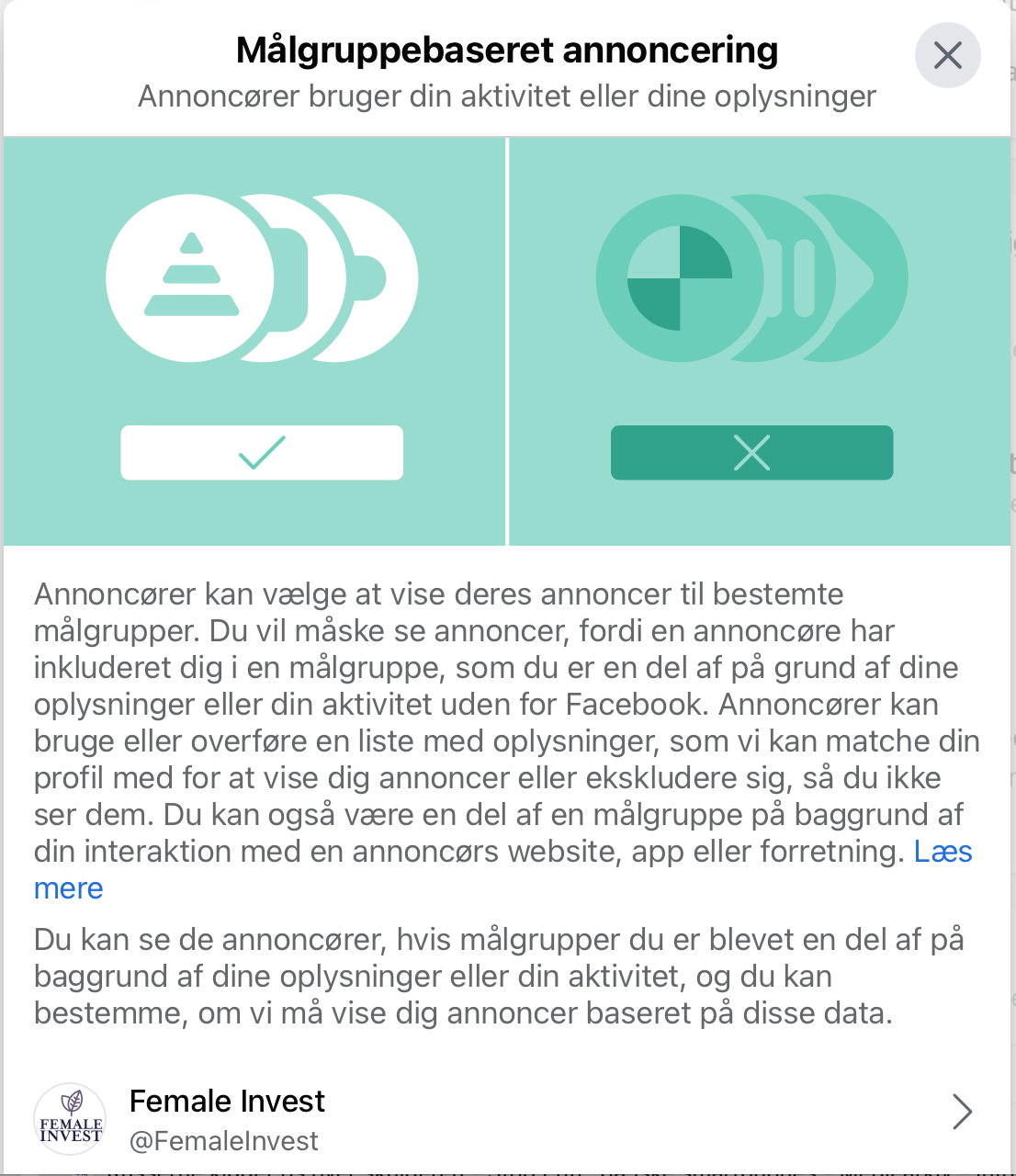 Lav en screencast, hvor du viser, hvordan man kan beskytte sine data
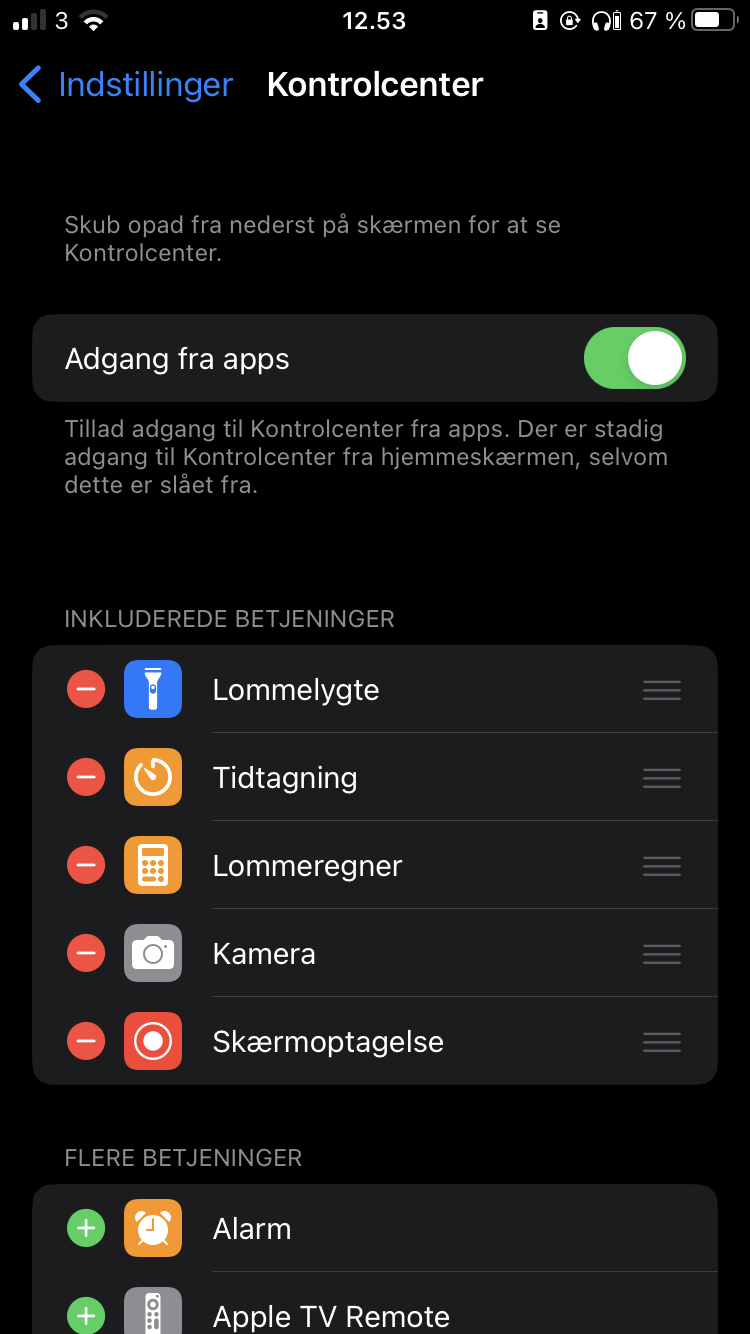 Vælg en indstilling du vil ændre på et socialt medie
Målgruppe: en tysk gymnasieelev
Lav en screencast, hvor du forklarer
hvordan man ændrer den valgte indstilling
hvorfor man bør ændre denne indstilling

Tips og tricks
Skift sprog til tysk på din mobiltelefon inden ud optager din screencast
Brug mobilens skærmoptager og tal mens du viser, hvordan man gør